Tissue Identification Extra Credit There will be a quiz over the tissues displayed in this PPT.  You will be asked to identify the tissue type based on the photographs provided in this presentation.  Each correctly identified tissue will correlate to one bonus on the next exam (chapter 4).  Do Not try to memorize the order; take time And try to truly understand the structure of the tissues.
Simple Squamous Epithelial
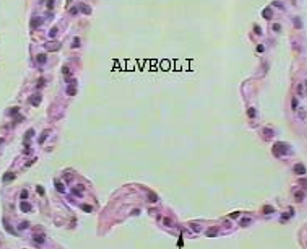 Stratified Squamous Epithelial
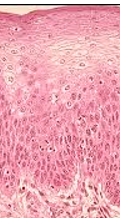 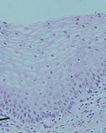 Simple Cuboidal Epithelial
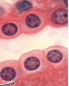 Simple Columnar Epithelial
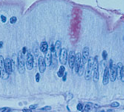 Pseudostratified Columnar Epithelial
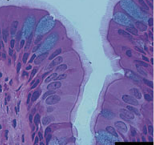 Transitional Epithelium
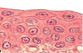 Loose, or areolar Connective
Adipose
Dense Collagenous Connective
Dense Elastic Connective
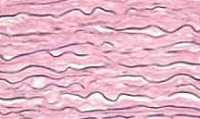 Hyaline Cartilage
Fibrocartilage
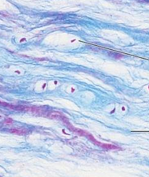 Elastic Cartilage
Bone
Blood
Skeletal Muscle
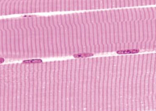 Cardiac Muscle
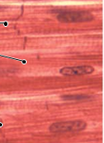 Smooth Muscle
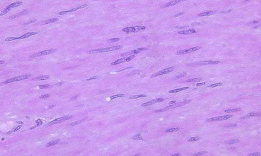 Nervous Tissue
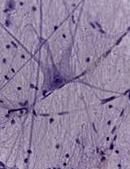